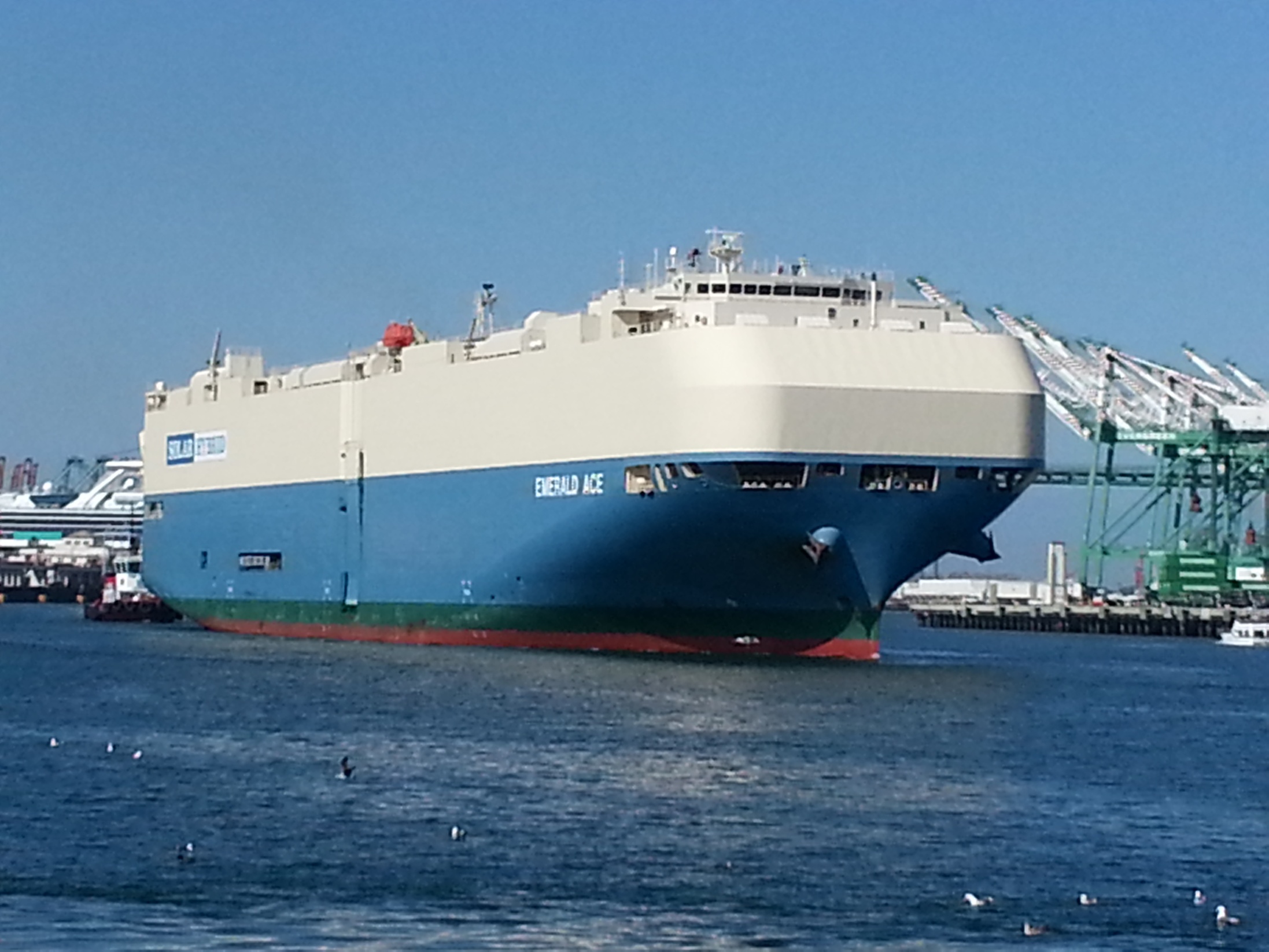 子供たちに海と船を語る
海の日イベント
一般社団法人 日本船長協会
日本財団助成プログラム
協力：  株式会社 ＭＯＬマリン
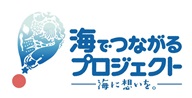 ２０１５年は、国際海事機関
（ＩＭＯ） ワールド・マリタイム・デー・パラレルイベントが
日本で開催される年です。
ＩＭＯ海事大使 あいさつ
日本船長協会会長の小島茂船長は、ＩＭＯ海事大使に任命されました。
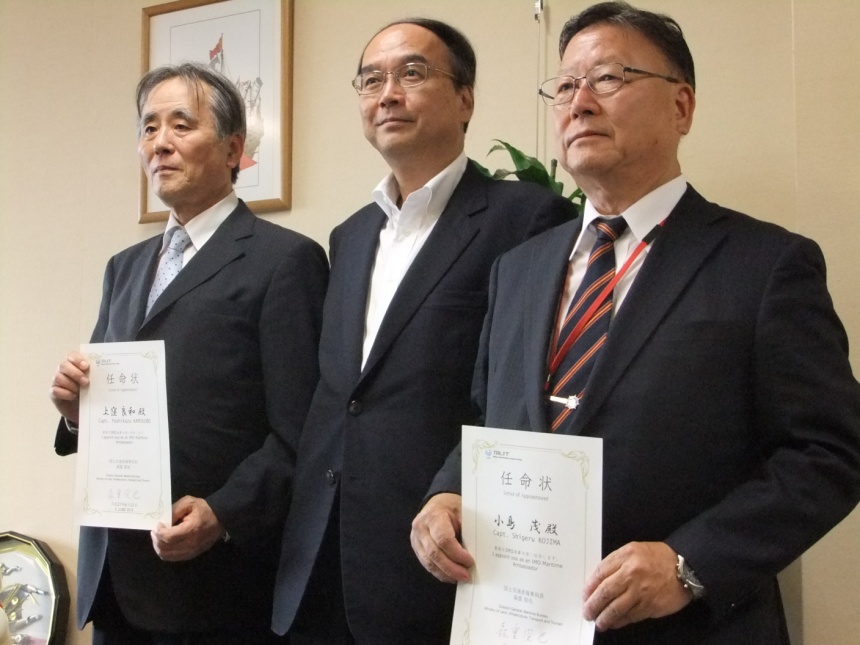 あなたのまちの海の日サポートプログラム
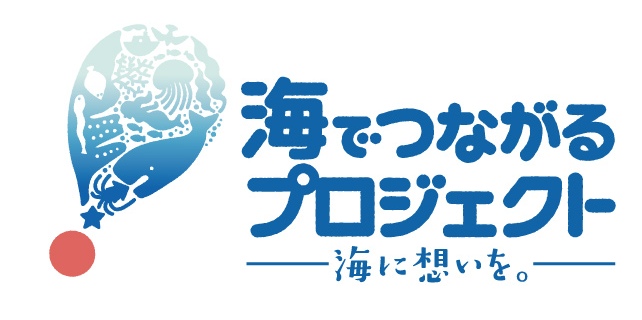 このイベントは、日本財団の助成により行われるものです。
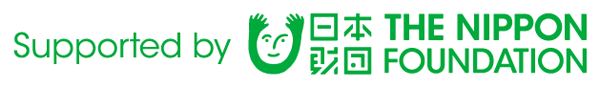 みなさん、
船というのりものは
知っていますよね？
では、どんな船があるか知っていますか？
運ぶ荷物（貨物）によって、
使用する船の種類も変わります。
これから船の写真を見てもらいます。
何を運ぶ船かわかりますか？
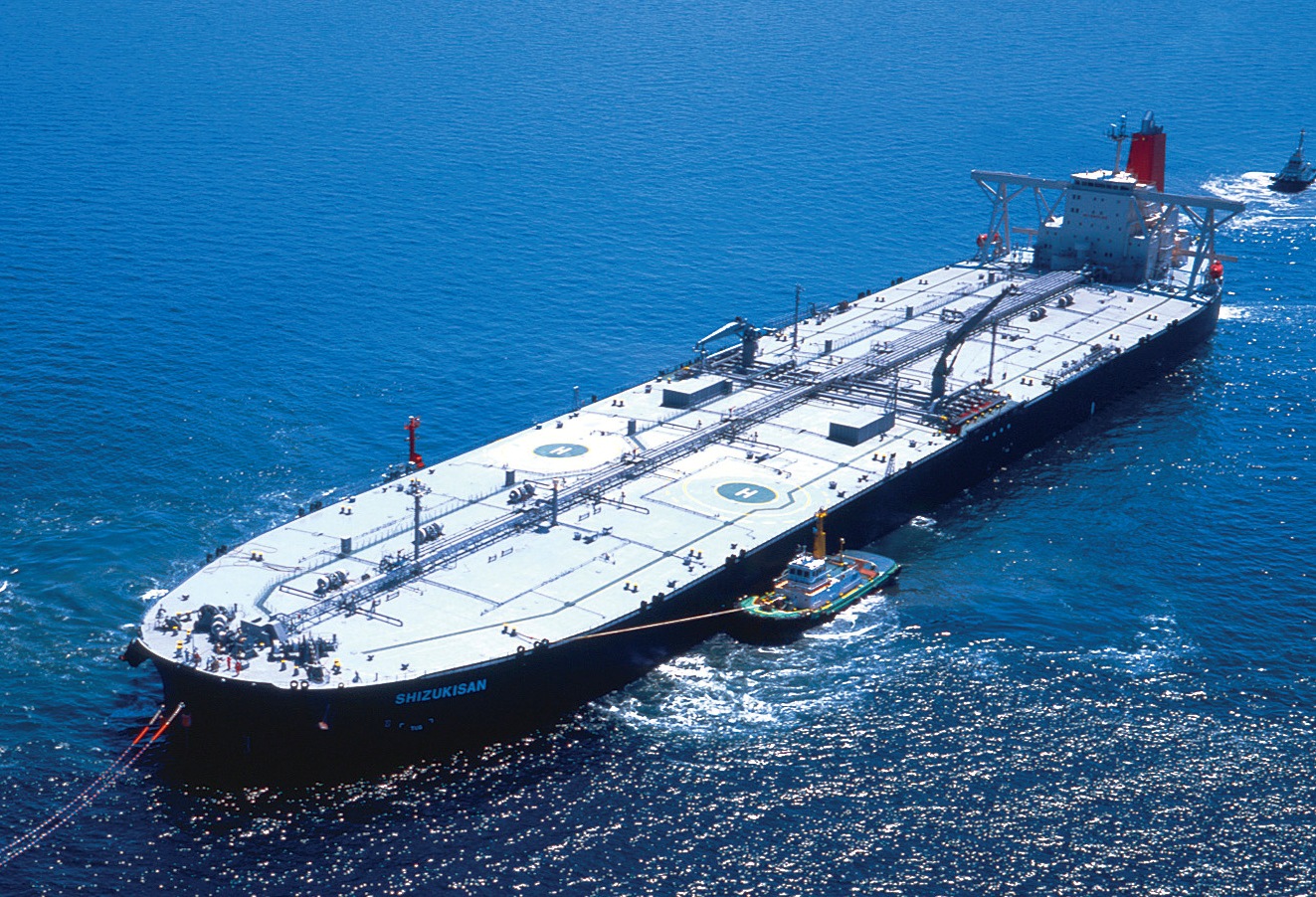 タンカー
（油送船）
タンカーは、原油という石油やガソリンの原料になる油を運びます。原油以外の油やアルコールなどの薬品も運びます。
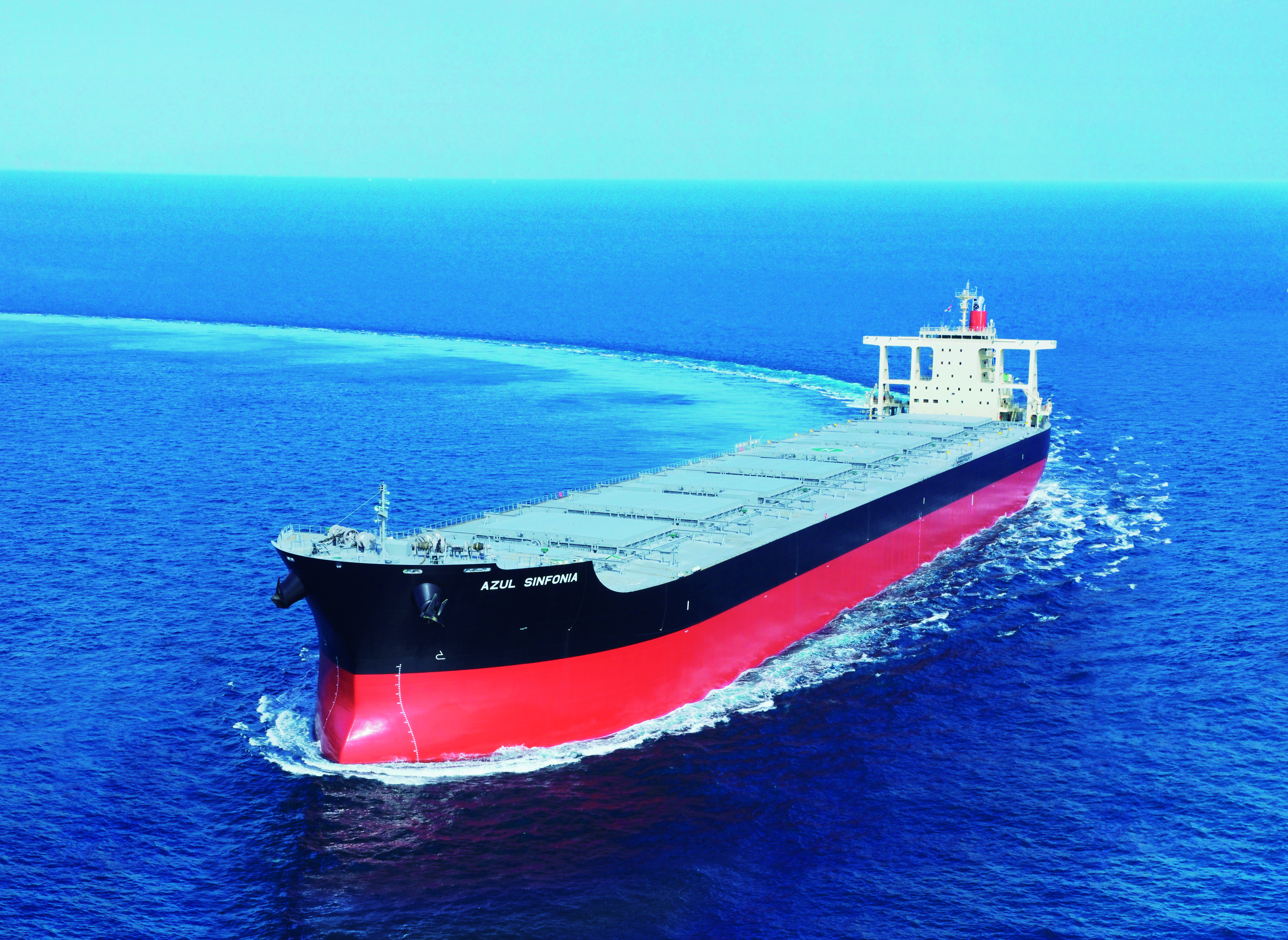 バルカー
（ばら積み船）
バルカーは、鉄鉱石や石炭といった原料や、小麦などの穀物も運びます。
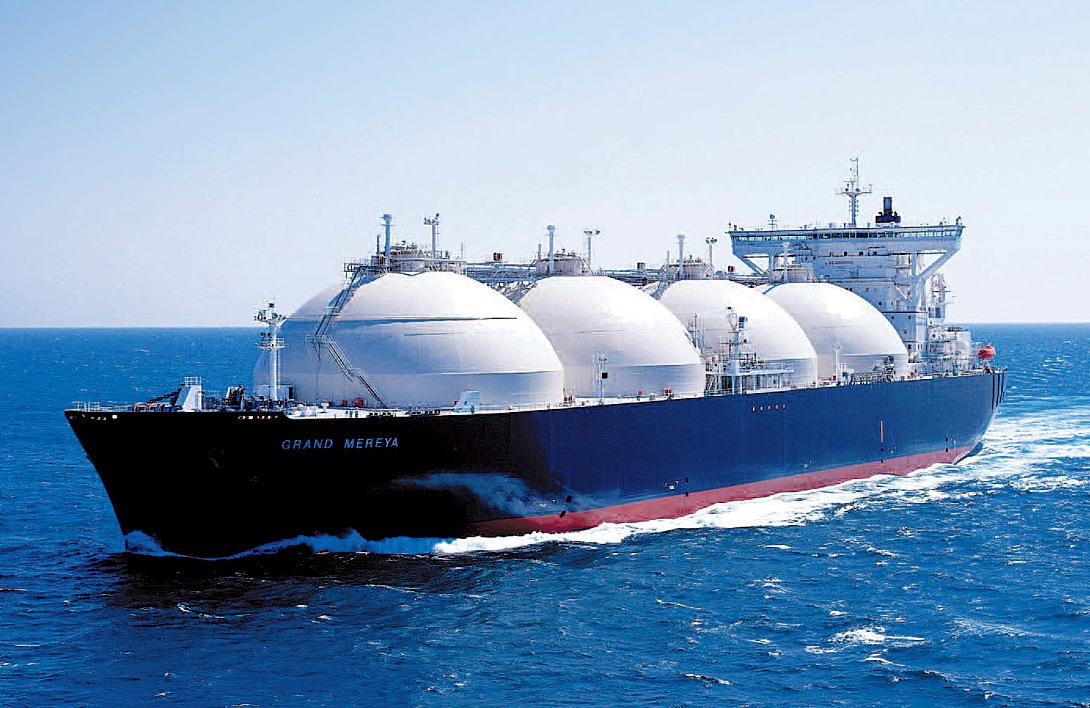 液化ガス運搬船
LNGやLPGと呼ばれるガスを、超低温で液化して輸送します。
皆さんの家庭で使っているガスも船で運ばれてきます。
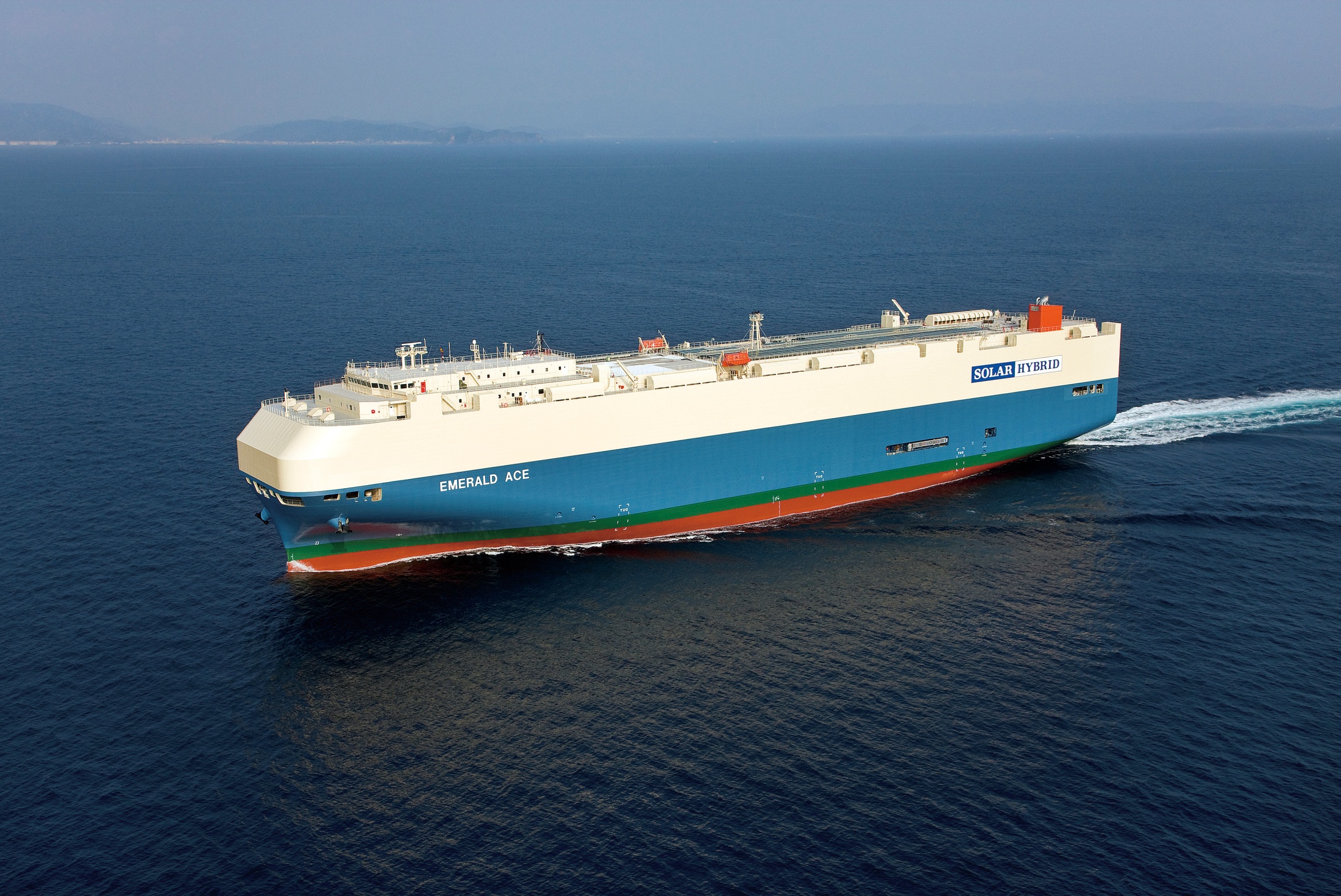 自動車運搬船
自動車船は日本で作った自動車を、輸送します。大きな駐車場のような船です。
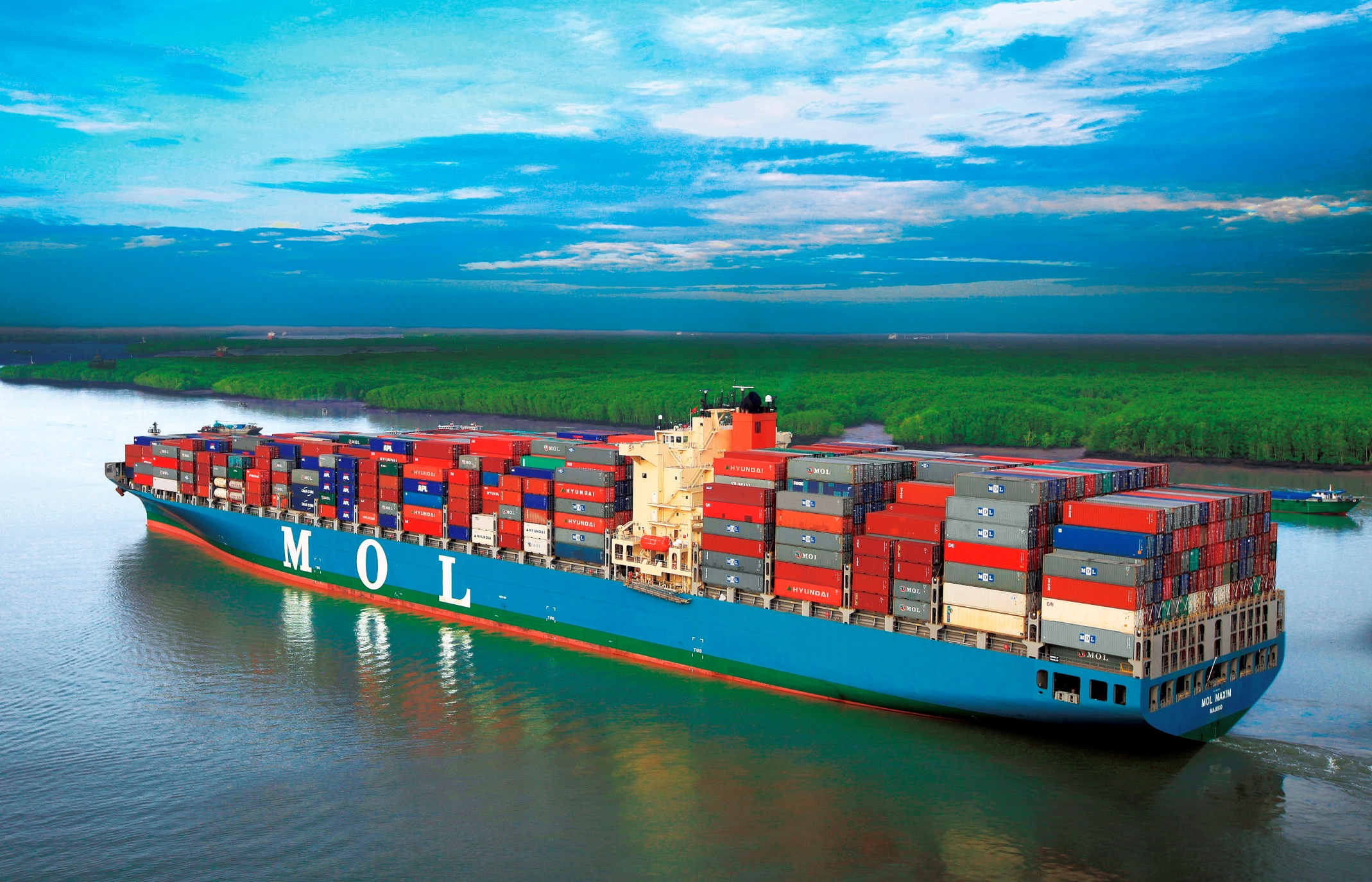 コンテナ船
同じ大きさの箱（コンテナ）に荷物を詰めて運搬します。
ガントリークレーンで船に積みます。
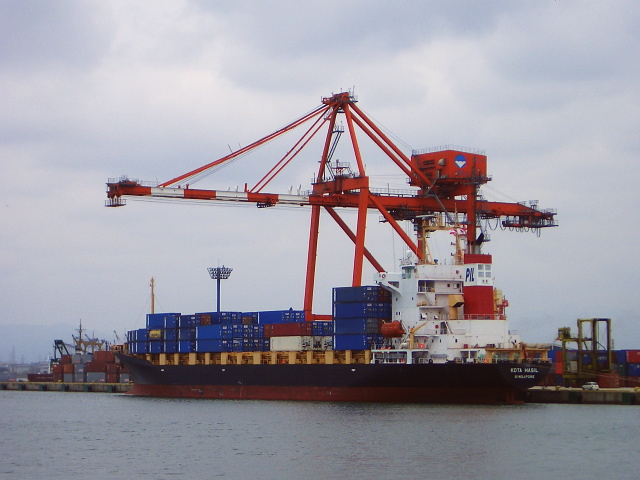 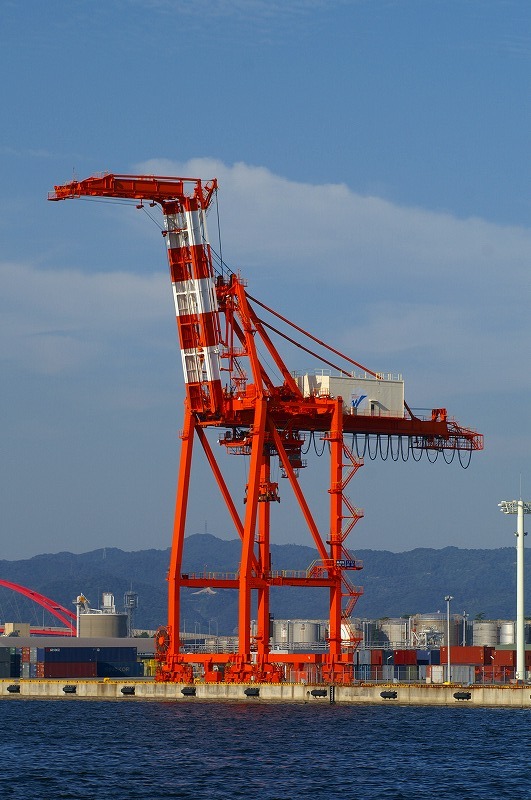 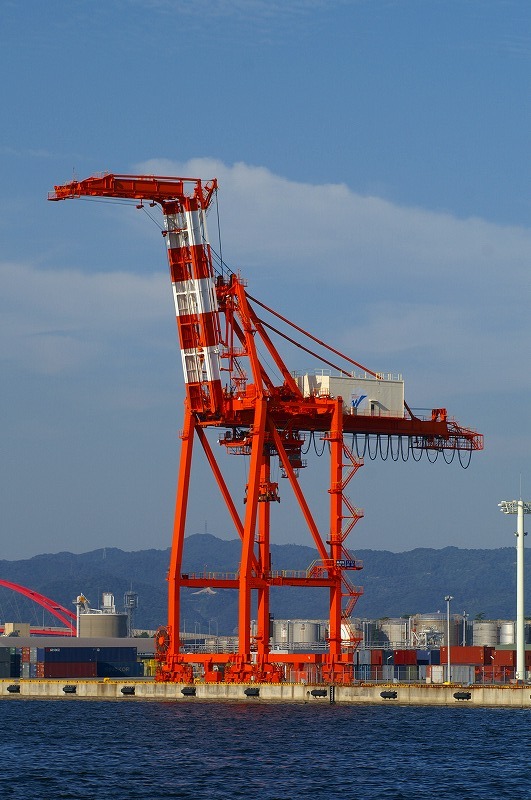 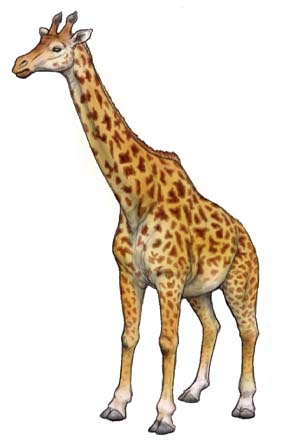 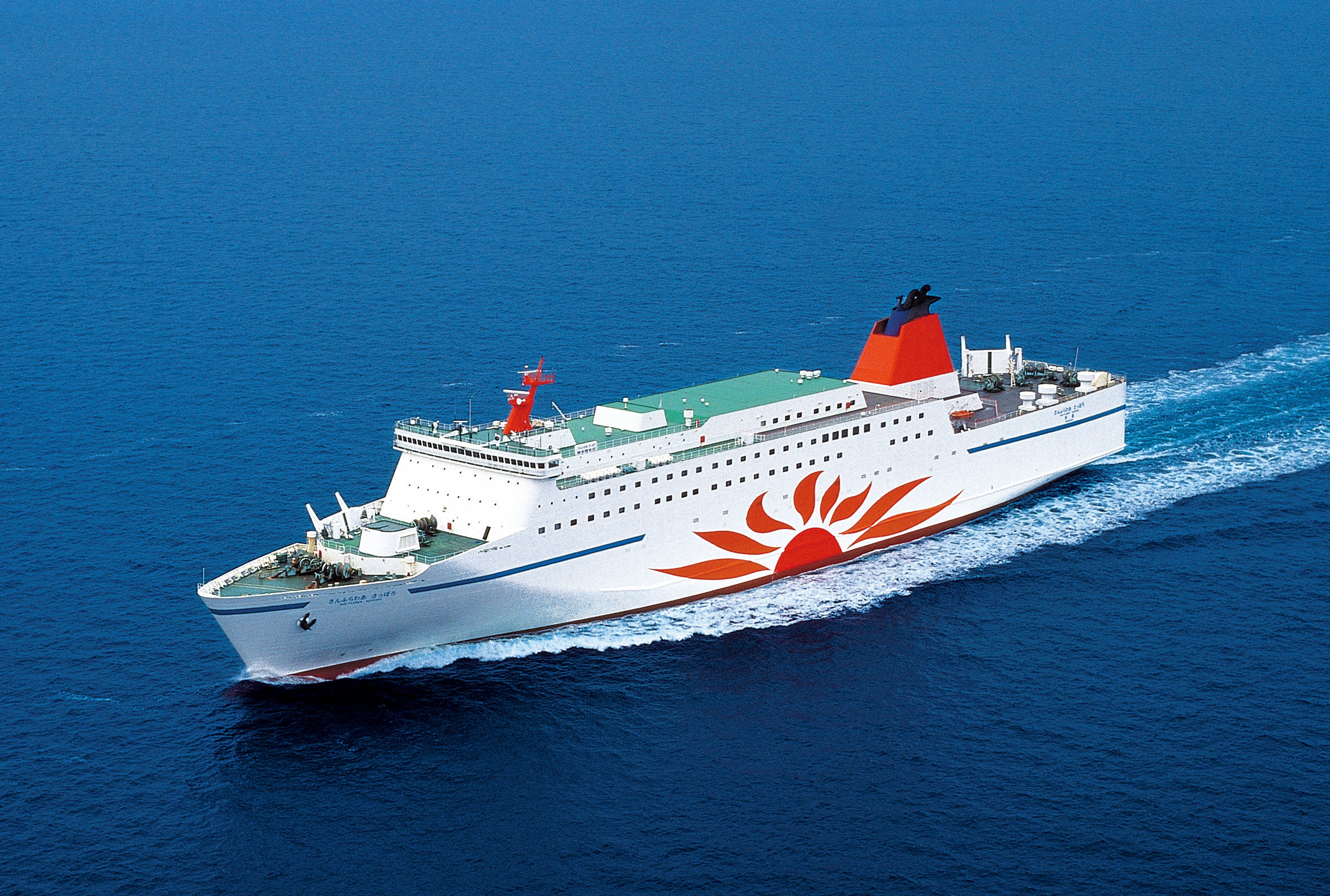 カーフェリー
カーフェリーは、自動車とお客さんの両方を運ぶ船です。
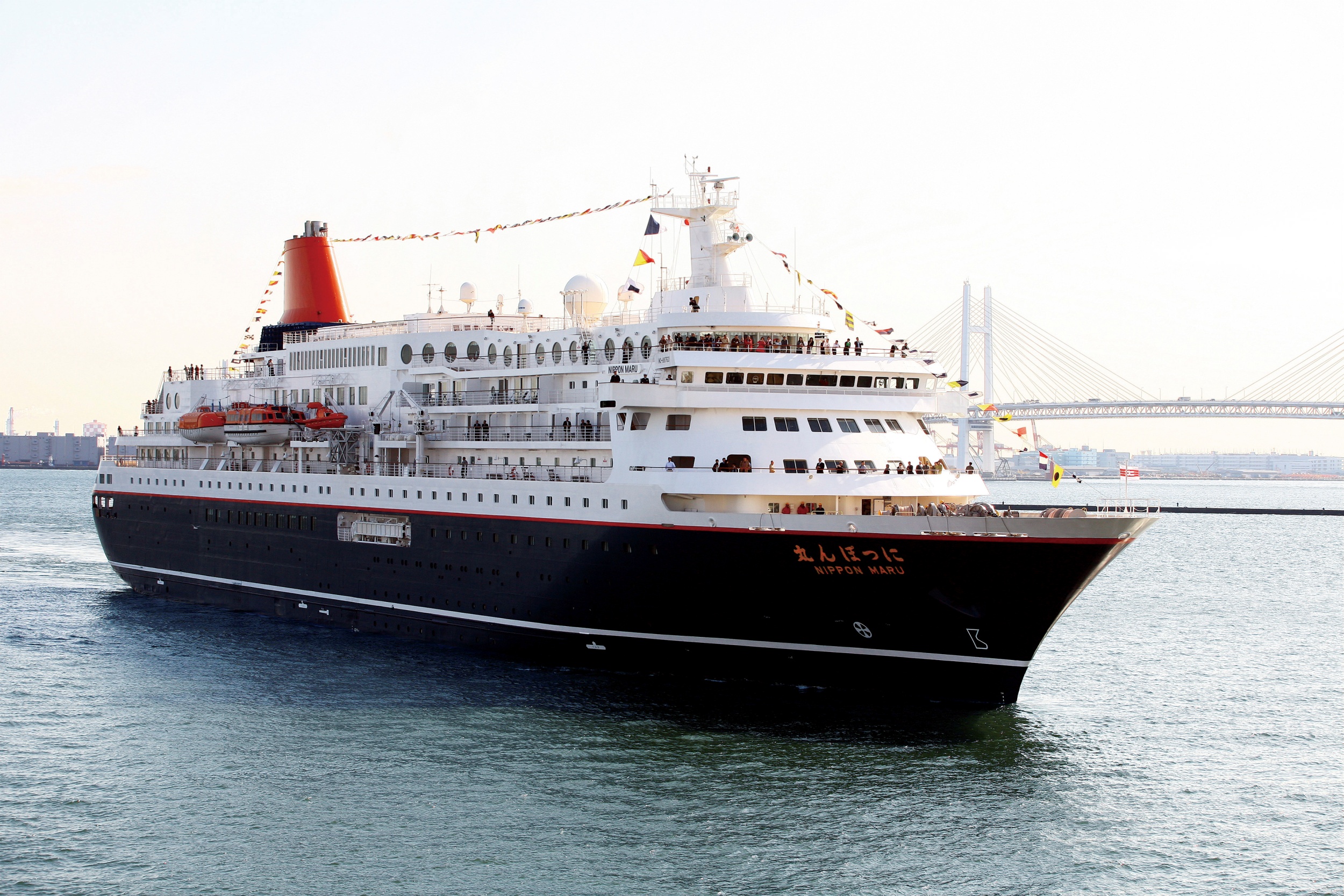 客船
（クルーズシップ）
最近の客船は大型化して、大きい船は２２万トンもあります。
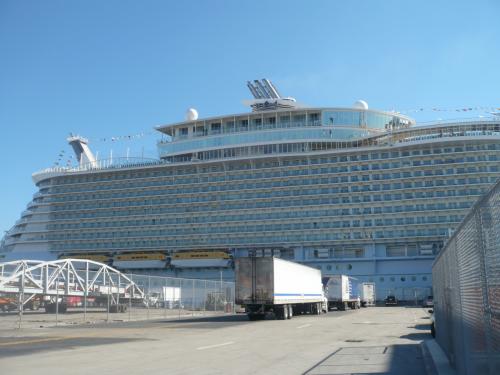 ？
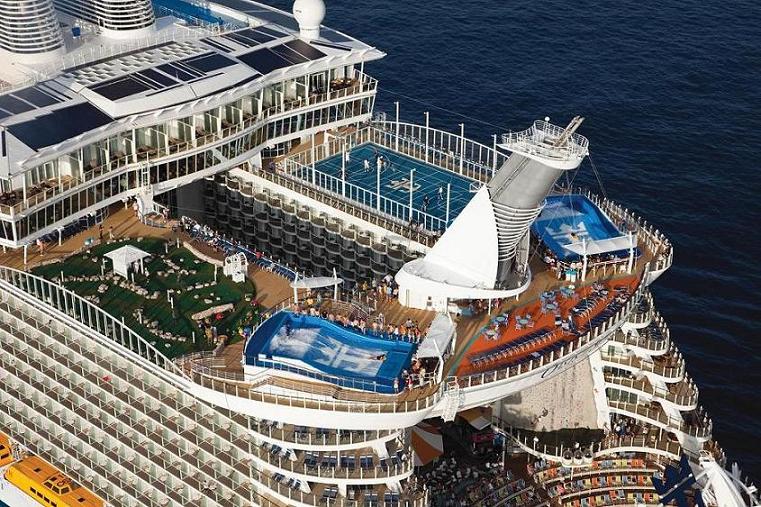 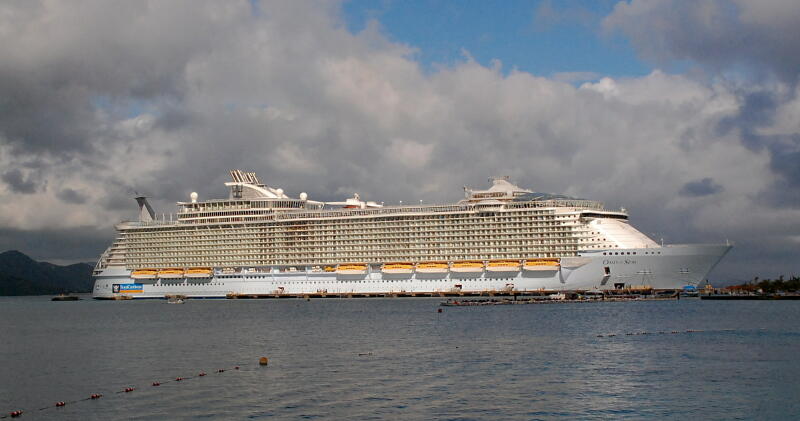 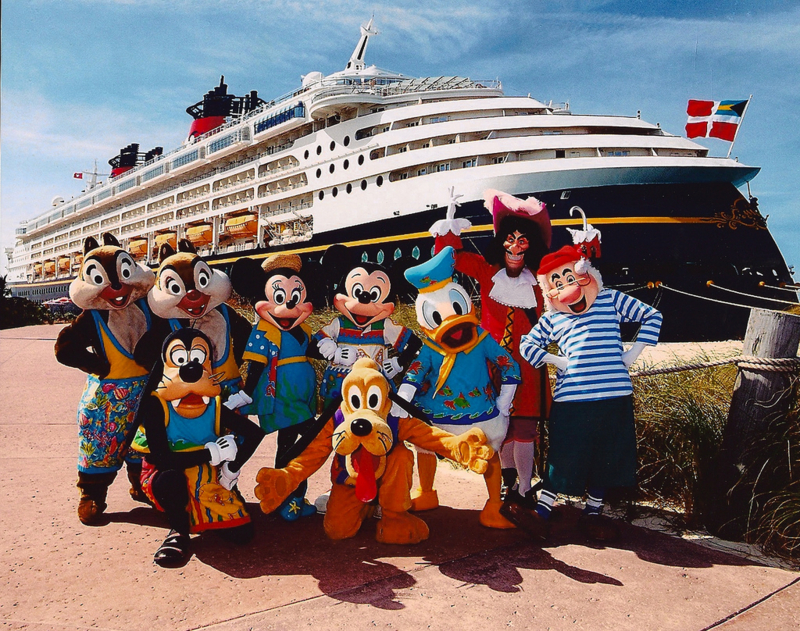 では、どのように運ぶか
見てみましょう。
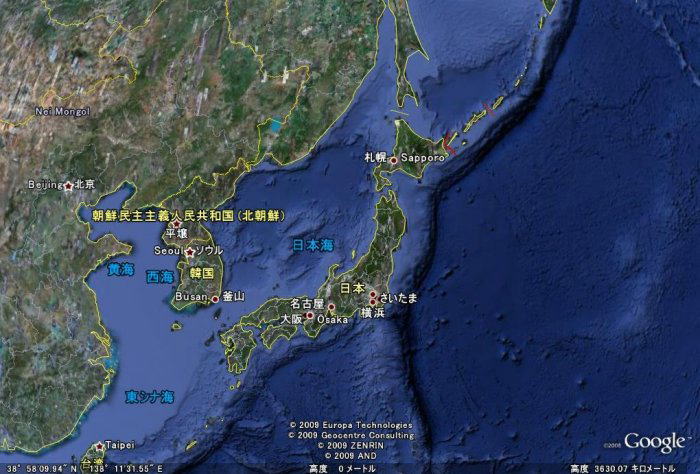 日本は、海に囲まれた島国です。
生活に必要なものの多くが輸入に頼っていることは社会科で習ったと思います。
外国から日本に原料、食料、製品を運ぶとしたら、どのような手段がありますか？（外国に製品を運ぶ場合も一緒です）
飛行機と船しかありませんね
では、日本の貿易量（輸入量や輸出量）のうち、何％（パーセント）が船で運ばれているか知っていますか？
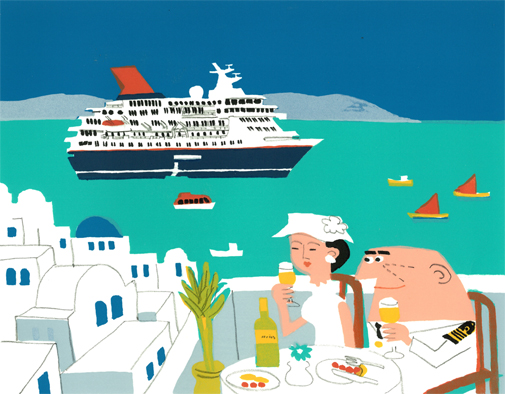 50.3 %
82.1 %
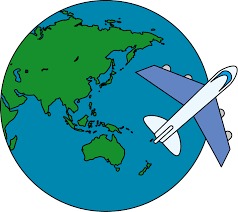 99.7 %
JKAIUN0101
外国航路の船は、いろいろな国や地域に行きます。
船は、いろいろなところを通るんです。
運河を知っていますか？
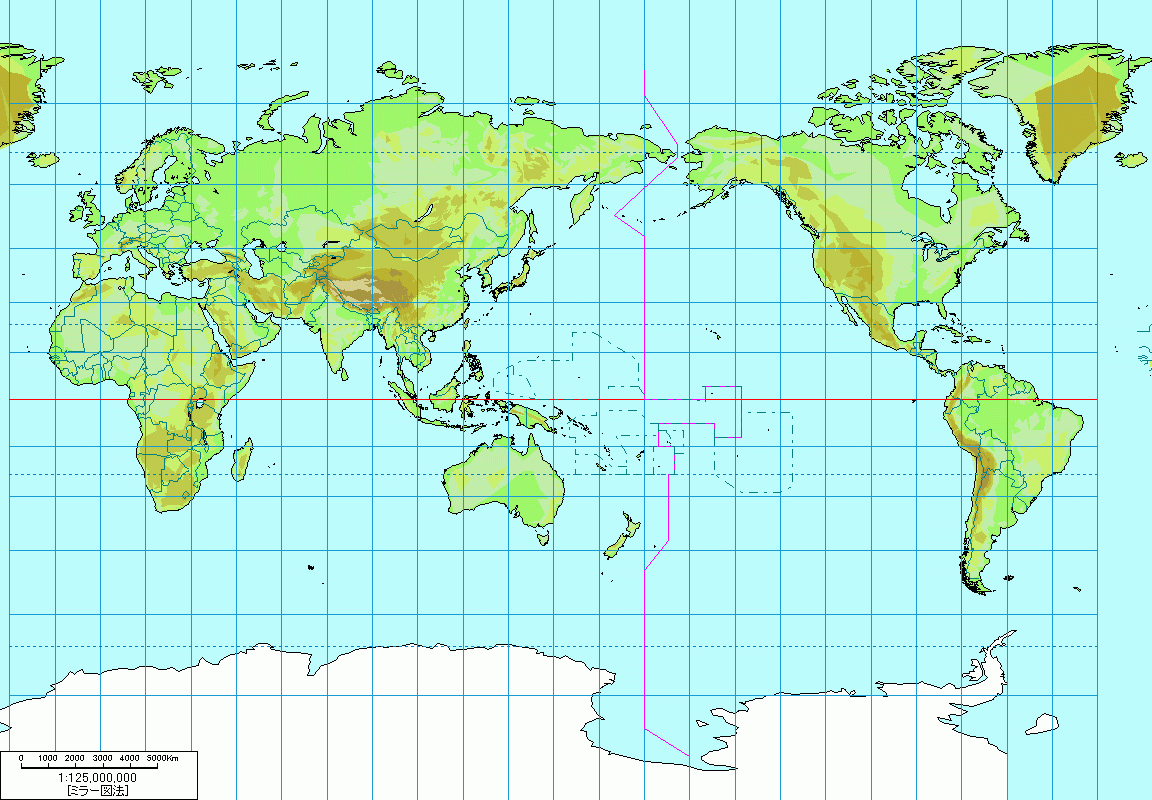 スエズ運河
パナマ運河
以降尾田さんプレゼン